STUDIO FISIO-PATOLOGICO IN PAZIENTI CANDIDATI A REDO-SURGERY
DR.SSA CRISTINA OGLIARI
UO CHIRURGIA GENERALE 
IRCCS OSPEDALE GALEAZZI-SANT’AMBROGIO MILANO
MANOMETRIA ESOFAGEA AD ALTA RISOLUZIONE
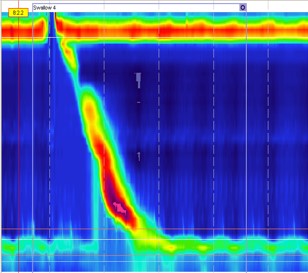 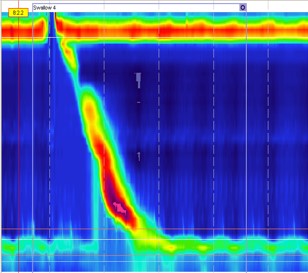 SFINTERE ESOFAGEO SUPERIORE






    CORPO ESOFAGEO






SFINTERE ESOFAGEO INFERIORE
GIUNZIONE ESOFAGO-GASTRICA
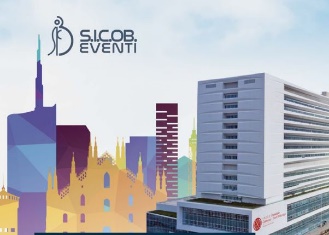 CHICAGO 4.0 PROTOCOLLO - 1
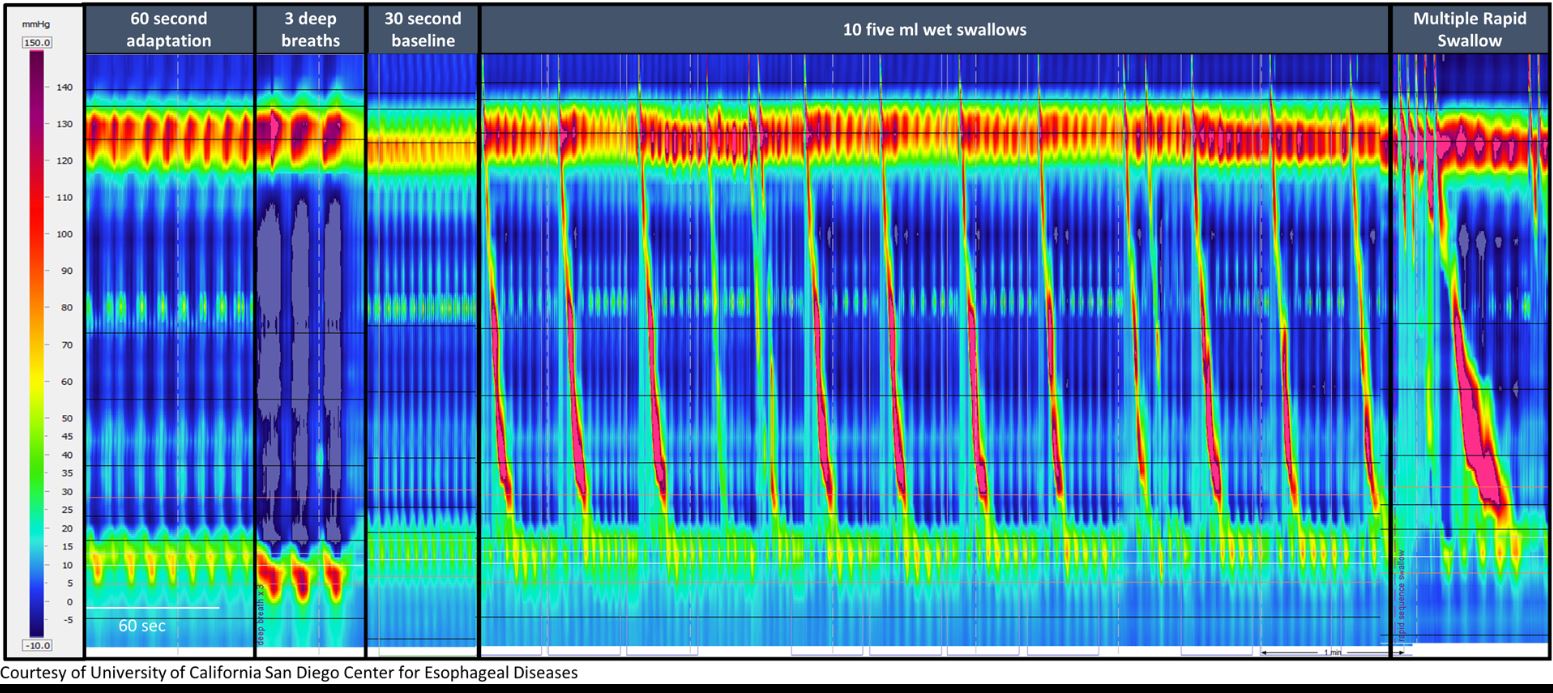 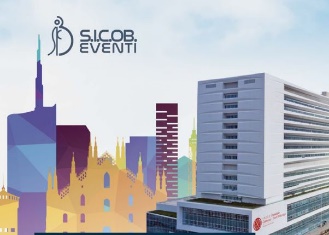 Yadlapati et al, Neurogastroenterology Motil 2021; 33 (1)
CHICAGO 4.0 PROTOCOLLO – 2
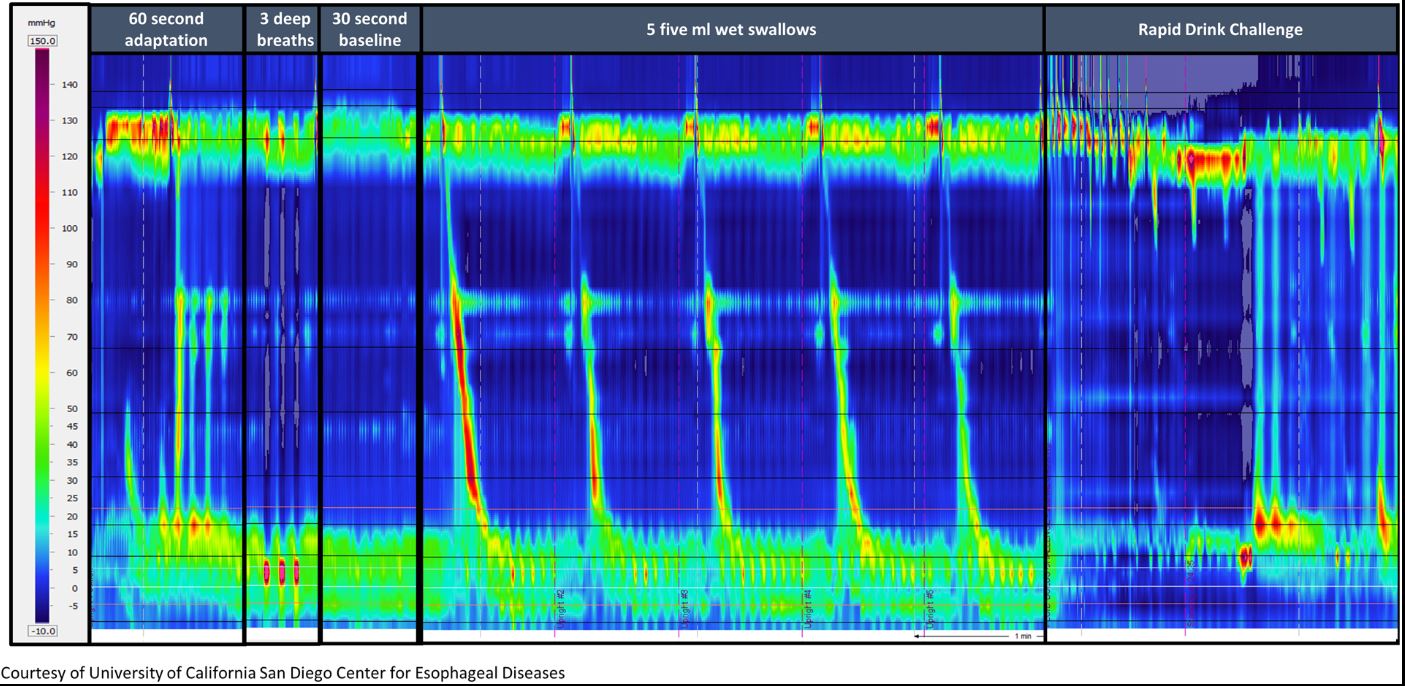 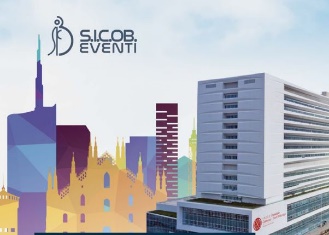 Yadlapati et al, Neurogastroenterology Motil 2021; 33 (1)
PHIMPEDENZIOMETRIA ESOFAGEA DELLE 24 ORE
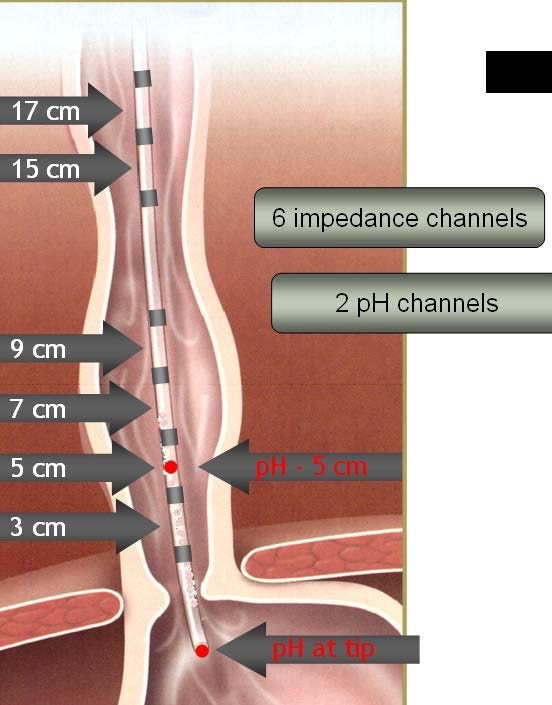 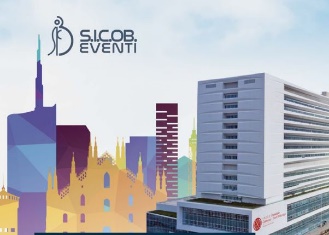 PHMETRIA 

1- valutazione reflusso acido

2- correlazione del reflusso acido con i sintomi
PHIMPEDENZIOMETRIA 

1- valutazione reflusso acido e non acido

2- distinzione tra reflusso e deglutizione

3- valutazione della clearance esofagea

4- estensione prossimale del reflusso

5- valutazione impedenza basale

6- correlazione del reflusso acido e non acido con i sintomi
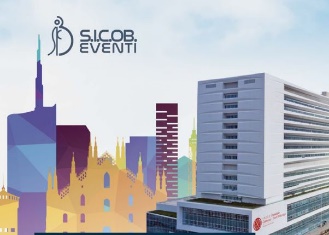 pHimpedenziometria esofagea
pHmetria esofagea
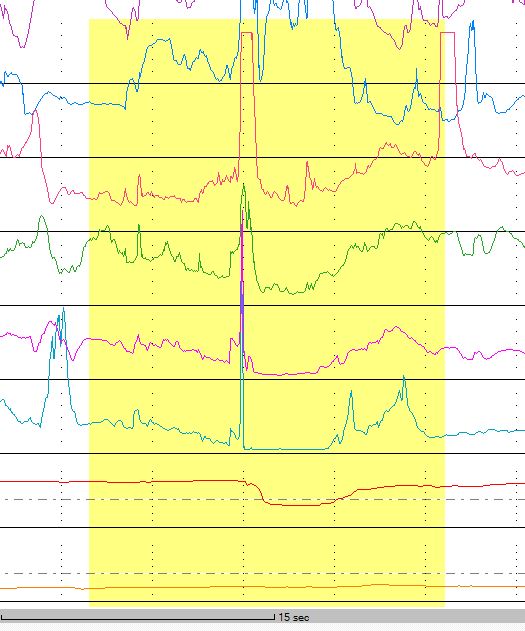 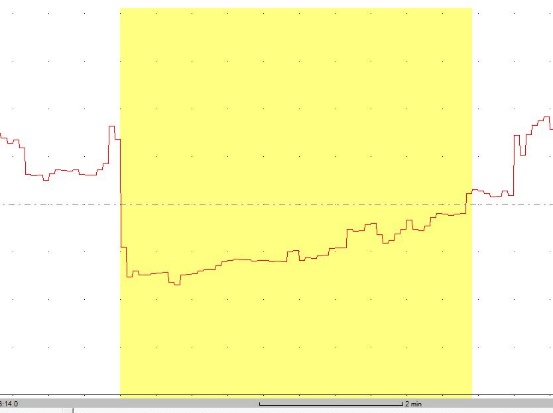 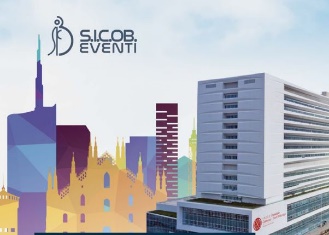 Reflusso acido                   Reflusso non acido
Aria
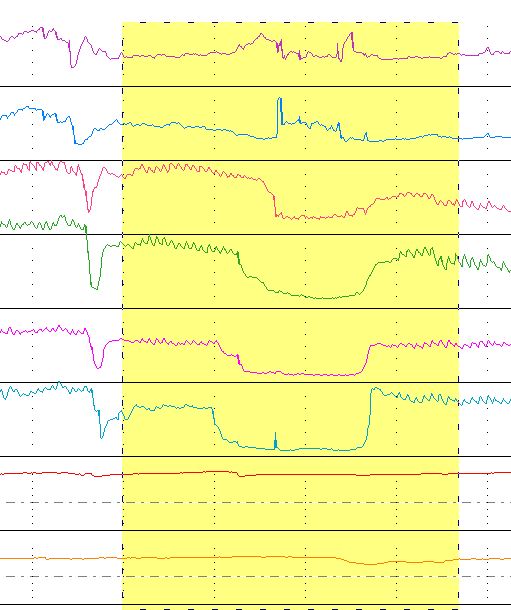 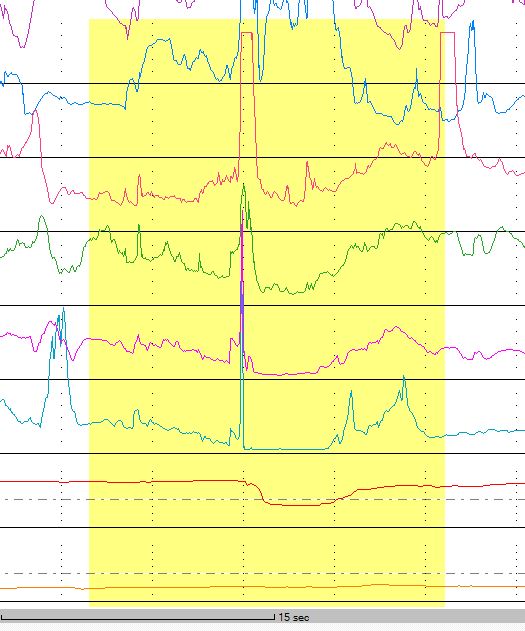 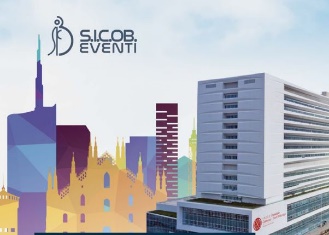 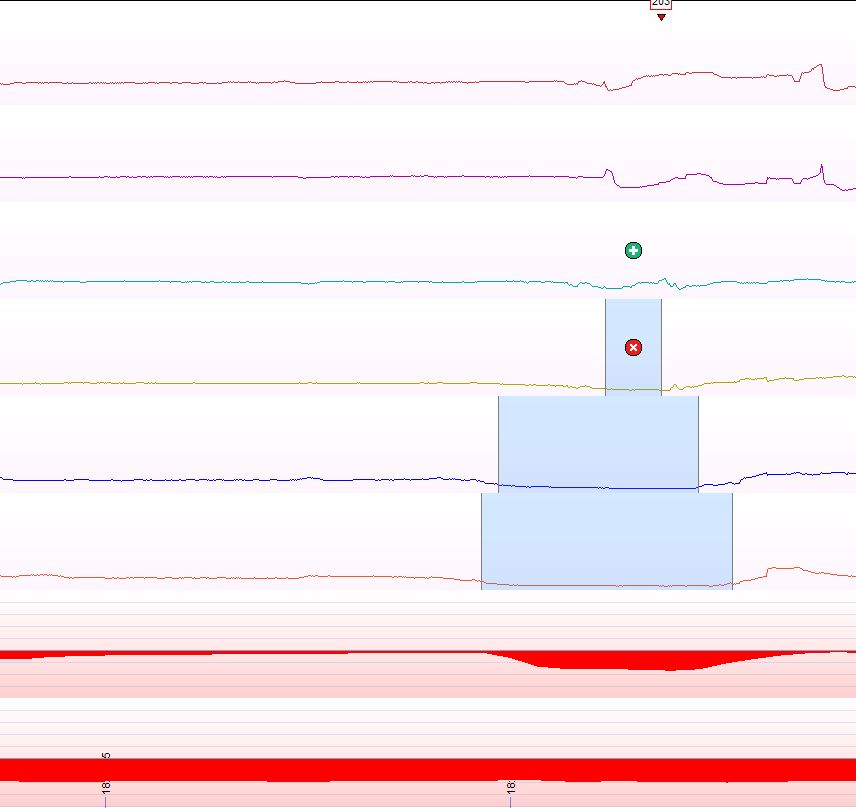 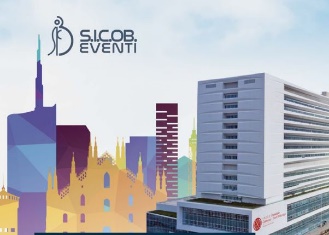 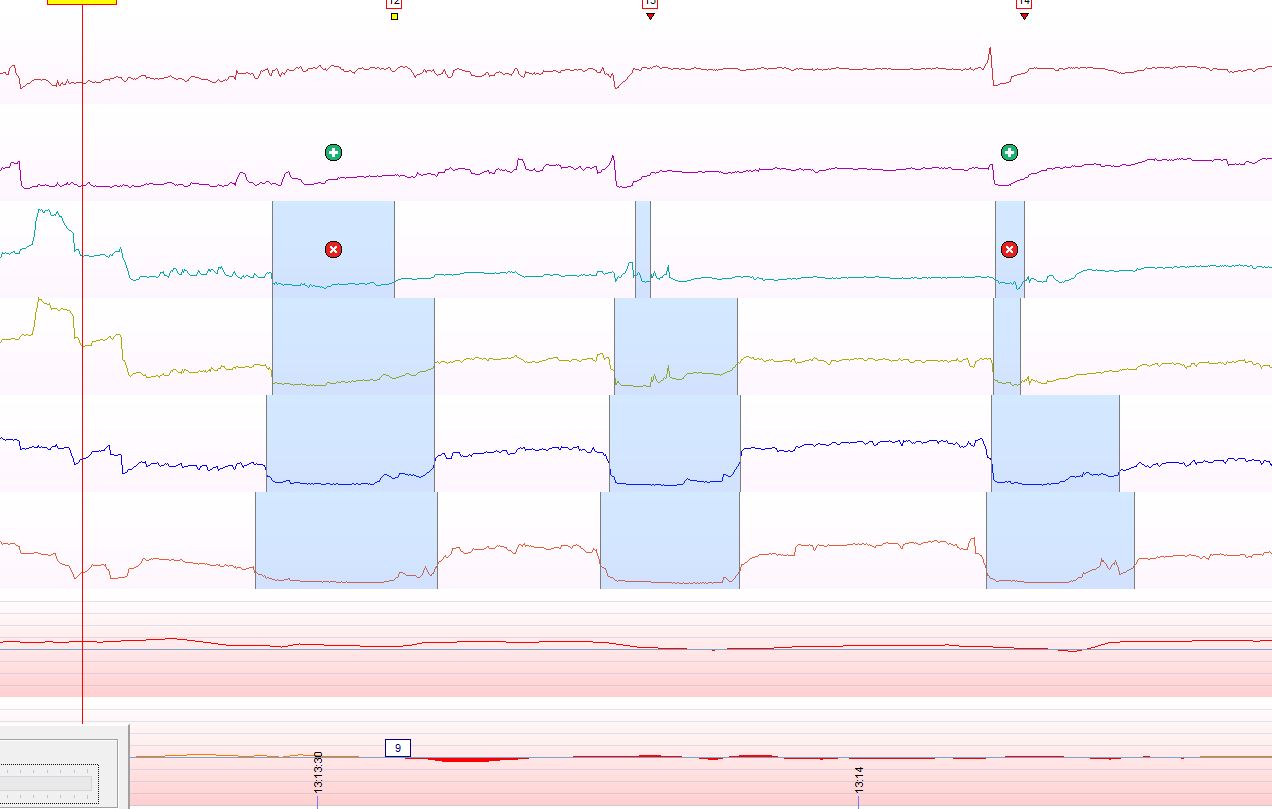 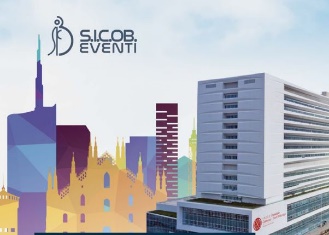 PHMETRIA TELEMETRICA (BRAVO SYSTEM)
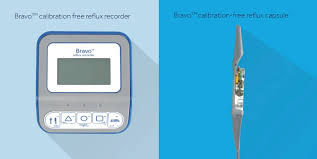 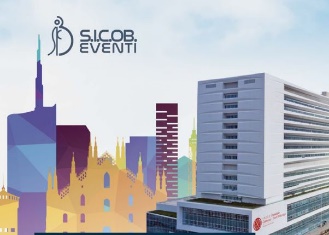 PHMETRIA TELEMETRICA (BRAVO SYSTEM)
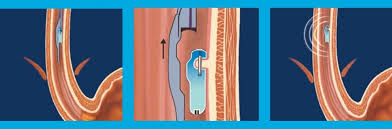 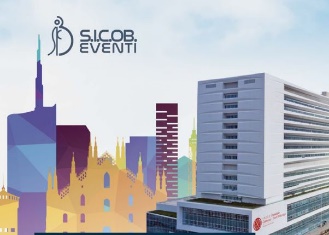 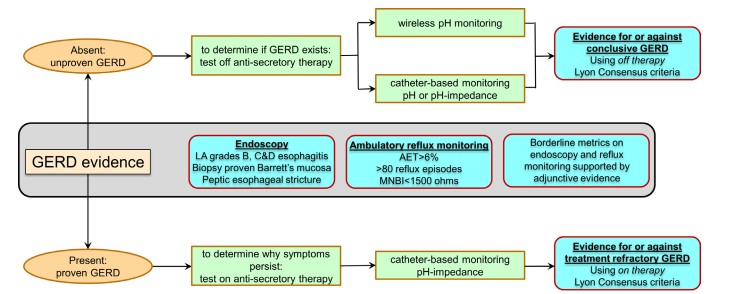 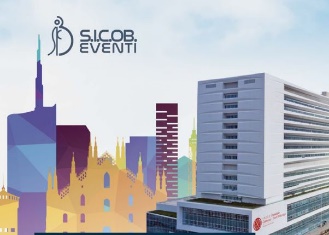 Sintomi tipici da reflusso (pirosi, rigurgito, dolore toracico) dopo SG/RYGB

1. Esclusione alterazioni anatomiche post-chirurgiche (Rx TD)

2. Valutazione presenza di esofagite di grado > A (esofagogastroduodenoscopia)

3. Studio fisio-patologico (manometria esofagea ad alta risoluzione + pHBRAVO o Phimpedenziometria esofagea delle 24 ore



NB Anche in pazienti asintomatici può essere presente un’elevata esposizione esofagea all’acido -> monitoraggio endoscopico e di eventuali sintomi atipici (tosse, faringodinia, disfonia, raclage)
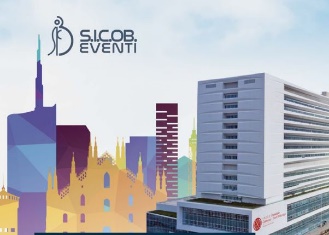 MANOMETRIA ESOFAGEA AD ALTA RISOLUZIONE
				cosa guardare


Motilità esofagea
	se inefficace valutare la doppia posizione e manovre di provocazione 	(deglutizioni rapide multiple)

2. Pressione dello sfintere esofageo inferiore

3. Caratteristiche della giunzione esofago-gastrica (presenza di ernia jatale – pressione dell’EGJ-CI)

4. Pressione intragastrica e gradiente gastro-esofageo versus EGJ-CI
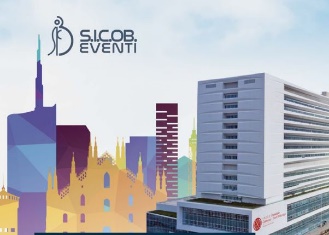 MANOMETRIA ESOFAGEA AD ALTA RISOLUZIONE
				cosa guardare


Motilità esofagea
	se inefficace valutare la doppia posizione e manovre di provocazione 	(deglutizioni rapide multiple)

2. Pressione dello sfintere esofageo inferiore

3. Caratteristiche della giunzione esofago-gastrica (presenza di ernia jatale – pressione dell’EGJ-CI)

4. Pressione intragastrica e gradiente gastro-esofageo versus EGJ-CI
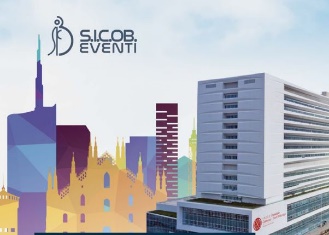 MOTILITA’ ESOFAGEA INEFFICACE
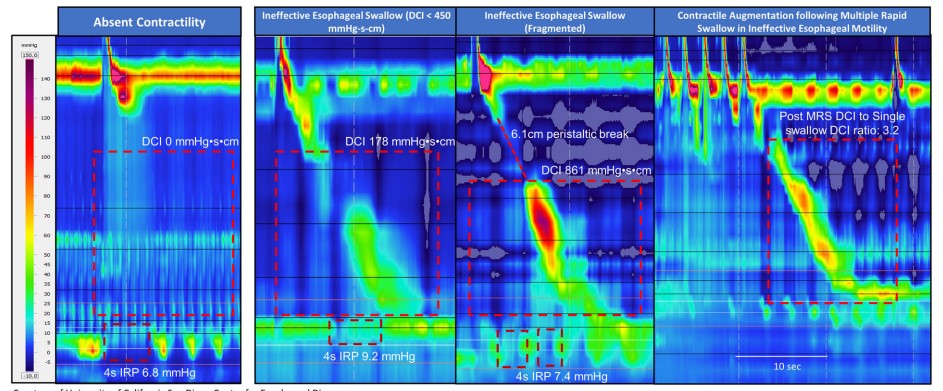 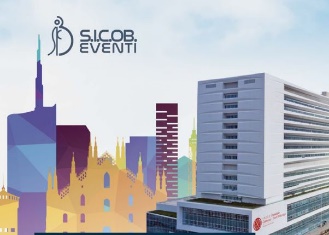 MANOMETRIA ESOFAGEA AD ALTA RISOLUZIONE
				cosa guardare


Motilità esofagea
	se inefficace valutare la doppia posizione e manovre di provocazione 	(deglutizioni rapide multiple)

2. Pressione dello sfintere esofageo inferiore

3. Caratteristiche della giunzione esofago-gastrica (presenza di ernia jatale – pressione dell’EGJ-CI)

4. Pressione intragastrica e gradiente gastro-esofageo versus EGJ-CI
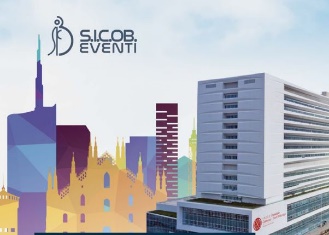 GIUNZIONE ESOFAGO-GASTRICA
EGJ è uno sfintere complesso costituito da due componenti: lo sfintere esofageo inferiore (LES) e il diaframma crurale (CD) 


Un’alterata funzione di barriera dell’EGJ porta ad un’eccessiva esposizione all’acido dell’esofago distale (AET e numero di reflussi)


La separazione tra lo sfintere esofageo inferiore e il diaframma è indicativa di ERNIA JATALE
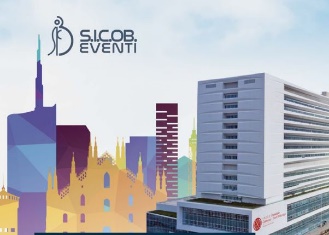 Kahrilas PJ et al, Neurogastroenterology Motil 2021; 33 (10)
Voulgaris T et al. Annals of Gastroenterology 2023; 36: 599-604
SFINTERE ESOFAGEO INFERIORE E DIAFRAMMA CRURALE
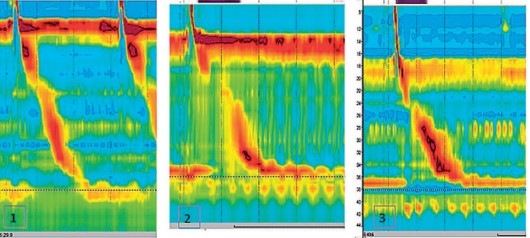 LES
DIAFR
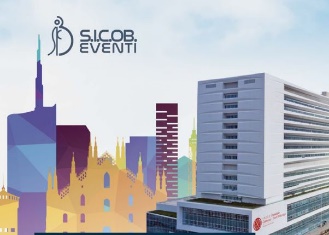 Tolone S et al. United European Gastroenterology Journal 2018; 6(7): 981-989
Kahrilas PJ et al Neurogastroenterol Motil 2015; 27: 160-74
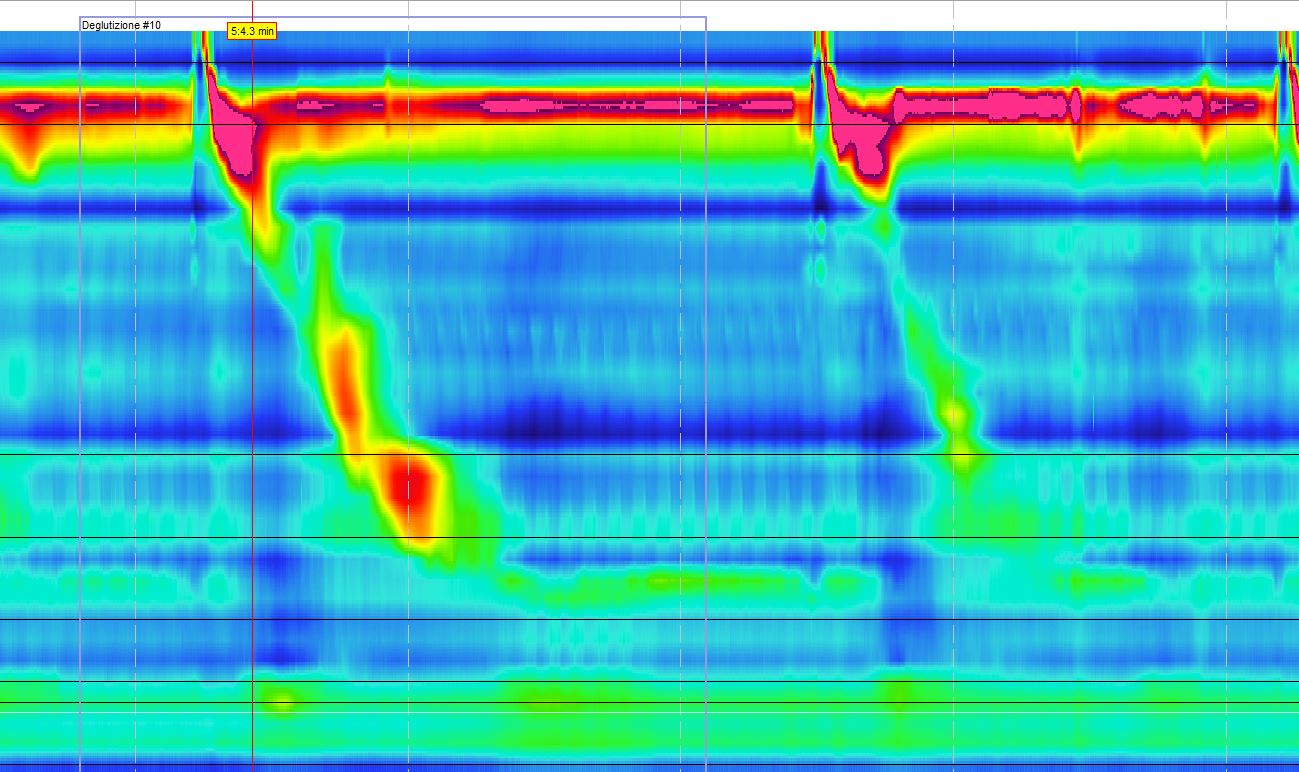 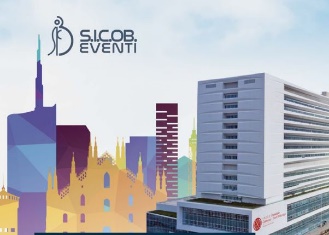 DIAGNOSI ERNIA JATALE
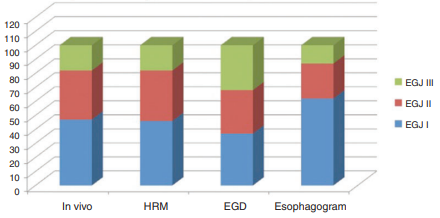 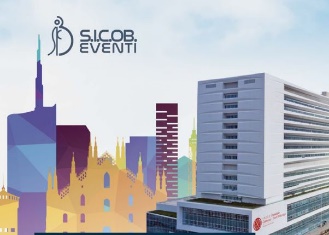 Tolone S et al. United European Gastroenterology Journal 2018; 6(7): 981-989
INTEGRALE DI CONTRAZIONE 
DELLA GIUNZIONE ESOFAGO-GASTRICA (EGJ-CI)
Misurato su 3 cicli respiratori durante il basale iniziale
< 25 mmHg-cm-s = EGJ ipotonica
85% della contrattilità dell’EGJ è attribuibile alla componente diaframmatica
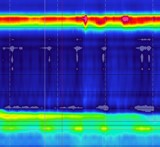 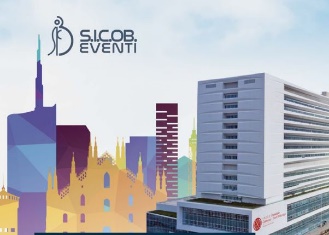 Kahrilas PJ et al, Neurogastroenterology Motil 2021; 33 (10)
Nicodeme F et al. Neurogastroenterol Motil 2014; 26: 353-60
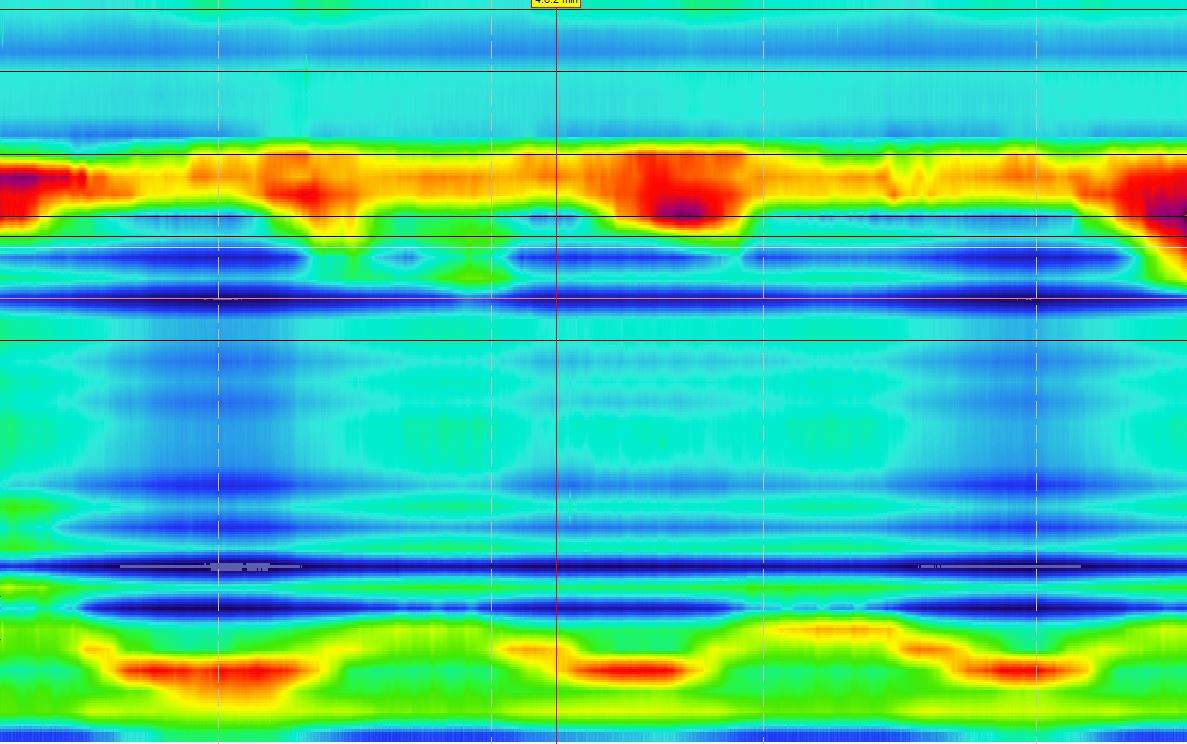 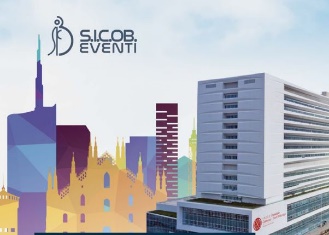 MANOMETRIA ESOFAGEA AD ALTA RISOLUZIONE
				cosa guardare


Motilità esofagea
	se inefficace valutare la doppia posizione e manovre di provocazione 	(deglutizioni rapide multiple)

2. Pressione dello sfintere esofageo inferiore

3. Caratteristiche della giunzione esofago-gastrica (presenza di ernia jatale – pressione dell’EGJ-CI)

4. Pressione intragastrica e gradiente gastro-esofageo versus EGJ-CI
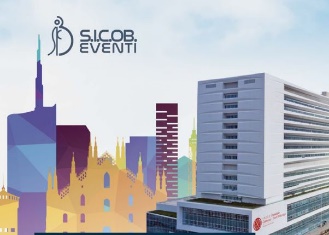 PRESSIONE INTRADDOMINALE (IAP)
Indipendentemente dalla funzione di barriera della EGJ il reflusso è ultimamente provocato dalla pressione intraddominale

Più è alta la IAP più è necessaria forza da parte dell’EGJ per opporsi ad essa

Quando la forza della EGJ è insufficiente a contrastare la IAP -> reflusso

IMC alto e la circonferenza addominale = alta IAP
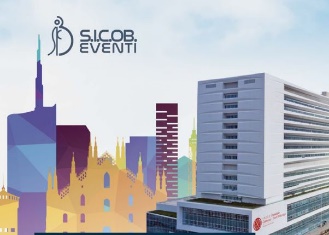 Kahrilas PJ et al, Neurogastroenterology Motil 2021; 33 (10)
PHIMPEDENZIOMETRIA ESOFAGEA delle 24 ORE 
                              cosa guardare:

AET (percentuale di esposizione esofagea all’acido), patologica se superiore al 6%
Numero di reflussi impedenziometrici (acidi e non acidi), patologici se superiori a 80 
Numero di reflussi acidi prolungati (> 5 minuti) 
Valore dell’impedenza basale notturna, patologica se < 1500 OhM
Correlazione tra sintomi e reflusso (SAP e SI)

Vantaggi della pHimpedenziometria esofagea delle 24 ore:
Registrazione di reflussi sia acidi che non acidi
Correlazione tra MNBI e sintomi atipici (tosse, faringodinia)
Valutazione del pH intragastrico (non responders)

Limiti della pHimpedenziometria esofagea delle 24 ore:
Disagio per la presenza del sondino naso-gastrico
Registrazione limitata alle 24 ore
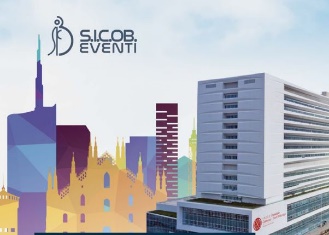 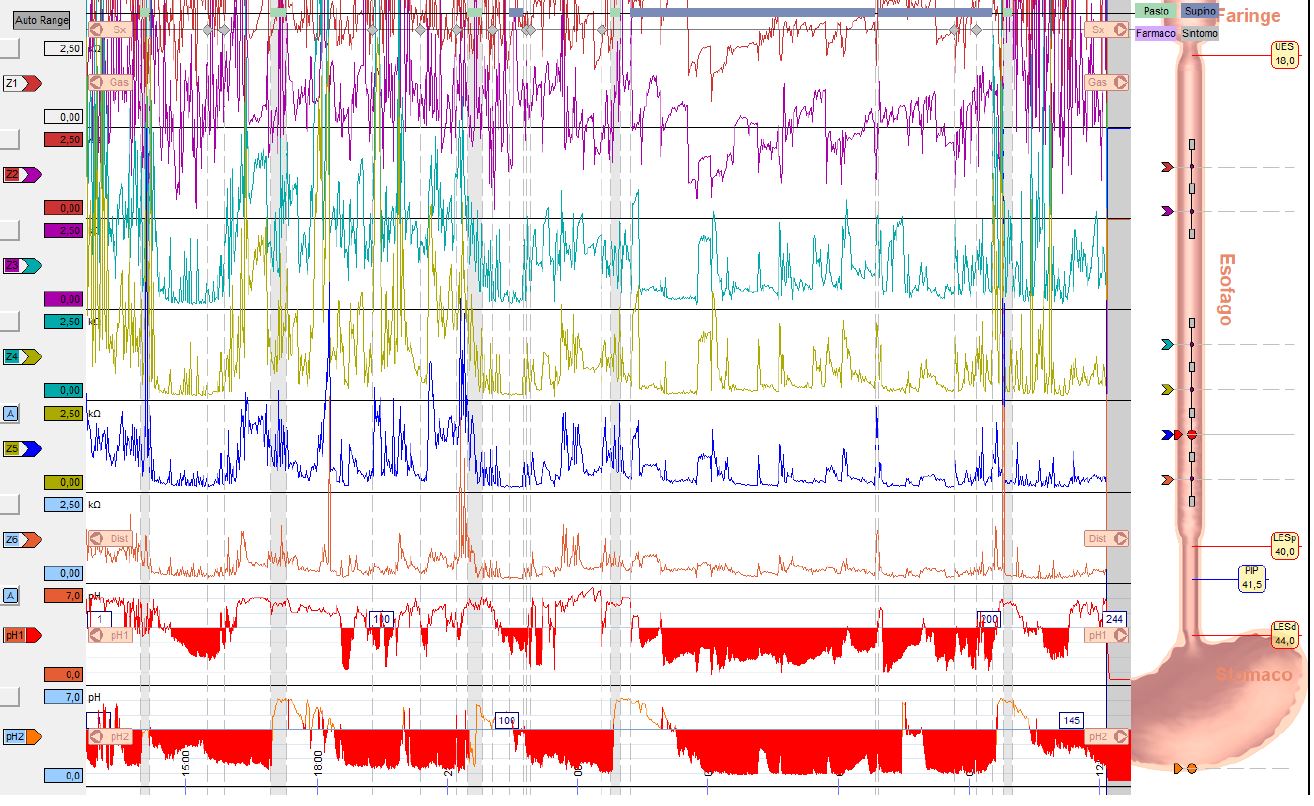 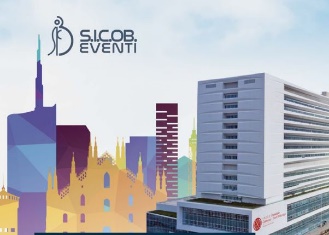 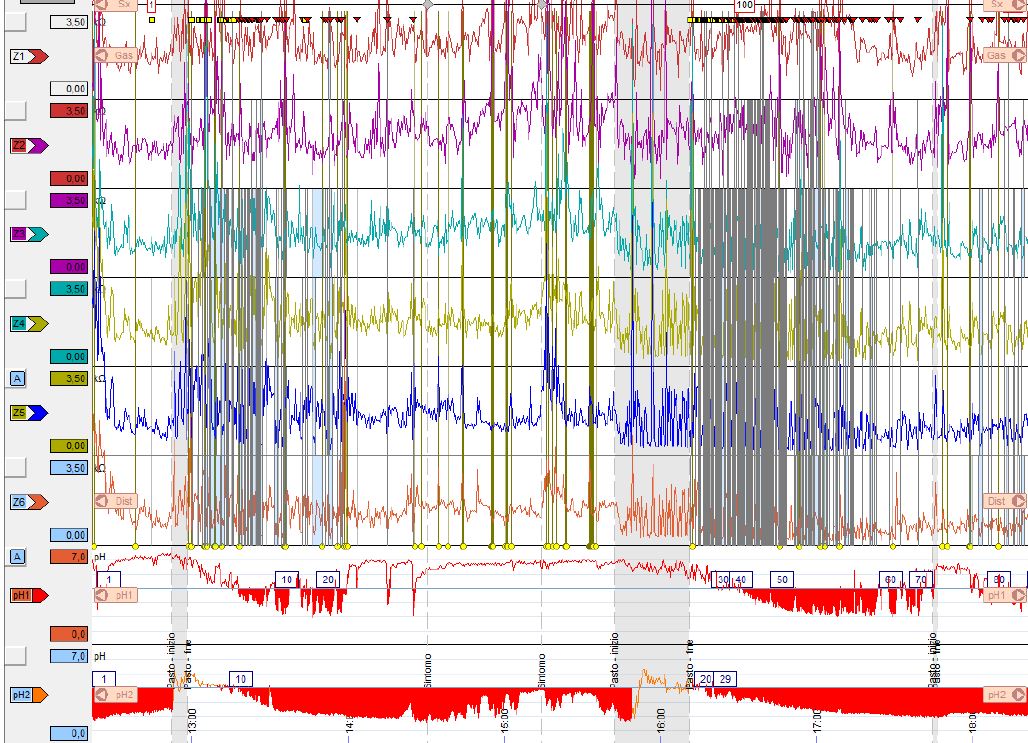 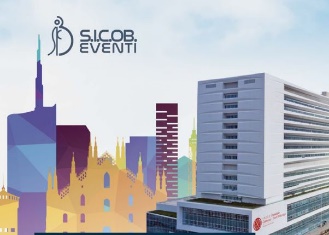 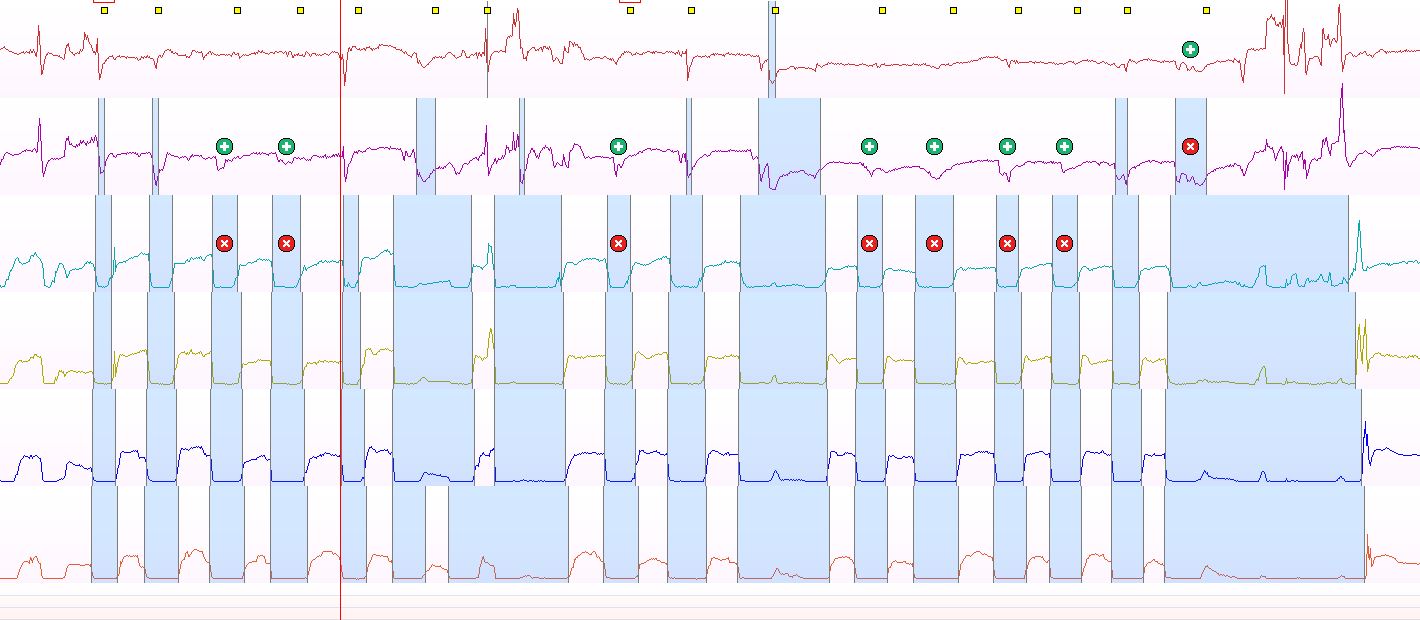 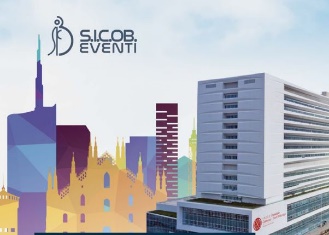 PHMETRIA TELEMETRICA (PHBRAVO)
			cosa guardare:

AET (percentuale di esposizione esofagea all’acido), patologica se > 6% in almeno 2 giorni
Correlazione tra sintomi e reflusso acido (SAP e SI)

Vantaggi della pHmetria telemetrica:
Registrazione per 72-96 ore
Posizionamento fisso e valutabile endoscopicamente del rilevatore di pH
Meno disagio per assenza del sondino naso-gastrico

Limiti della pHmetria telemetrica: 
Registrazione solo dei reflussi di tipo acido
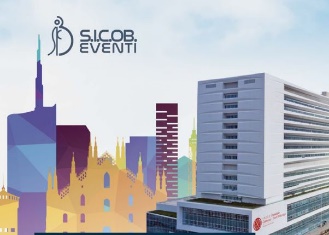 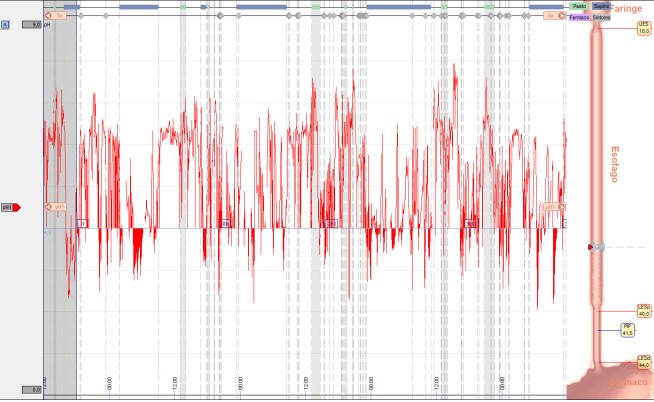 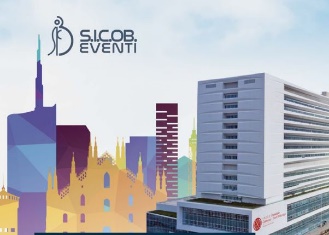 SLEEVE GASTRECTOMY

Nuovi sintomi da reflusso 58%
Esofagite 38% -75%
Ernia jatale 27%-46% (97% < 4 cm)
Dati contrastanti sulle alterazioni della pressione dello sfintere esofageo inferiore 
Riduzione del DCI con aumento della motilità esofagea inefficace 
POSED 2,5% 
Aumento AET (percentuale di esposizione esofagea all’acido)
RYGB

Nuovi sintomi da reflusso 7%
Riduzione dei sintomi da reflusso 60%
Esofagite 17%
Dati contrastanti sulle alterazioni della pressione dello sfintere esofageo inferiore
Dati contrastanti sulle alterazioni della motilità esofagea
POSED 6,9%
Aumento dei reflussi di tipo non acido
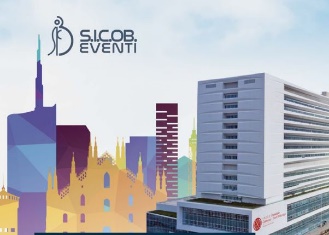 MOLTO RAGIONAMENTO E POCA OSSERVAZIONE CONDUCONO ALL’ERRORE

MOLTA OSSERVAZIONE E POCO RAGIONAMENTO CONDUCONO ALLA VERITA’

						Alexis Carrel
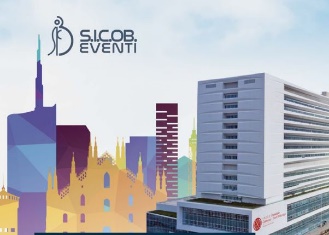 Grazie